Cisco Start ウェビナー資料
Cisco Startシリーズ製品概要＆エントリー モデル編
第3回：SGシリーズ スイッチ＆FindIT Network Management
シスコシステムズ合同会社
2017年 3月
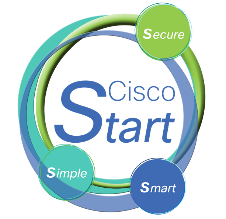 Cisco Start シリーズ　製品ラインアップ
中小企業及び拠点、そして様々な業種に向けた最適な製品ポートフォリオ
③ 業種別ソリューション展開
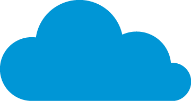 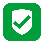 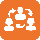 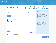 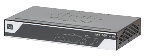 クラウドサービス
① 新製品の追加
Start スイッチ
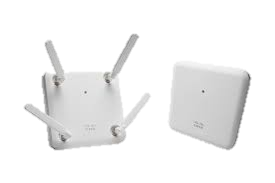 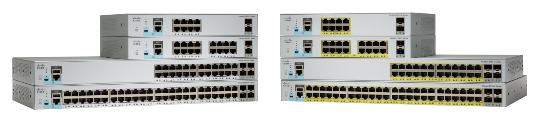 Start ワイヤレス
Start ルータ
Start セキュリティ
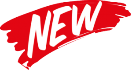 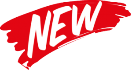 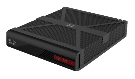 ② エントリー モデル拡充
FindIT Network Management
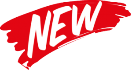 スイッチ　
SG350シリーズ
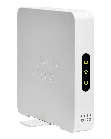 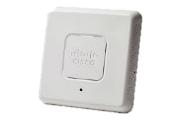 ワイヤレス
WAPシリーズ
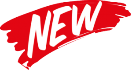 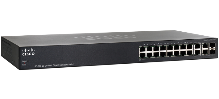 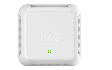 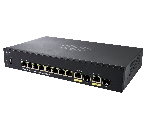 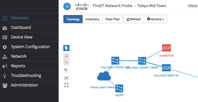 SGシリーズ スイッチ
スモール ビジネス スイッチ 製品ラインアップ
フロア スイッチ
SG300-10MPP
SG300-52
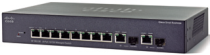 SG300-28PP
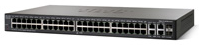 SNMP,
スタティック ルーティングをサポートしたアドバンスト L2スイッチ
SG300-10PP
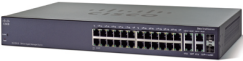 L2+ Managed
SG300-20
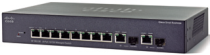 SG300-28
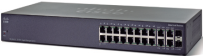 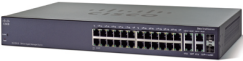 SG300-10
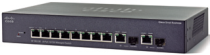 デスクトップ スイッチ
日本語WebGUI、 
L2スイッチ基本機能をサポート
SG200-26
SG200-08-JP
L2 Smart
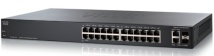 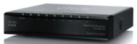 デスクトップ スイッチ
ループ検知機能を
サポート
SG110D-08
SG112-24
SG110-16
L2 Switch
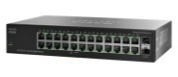 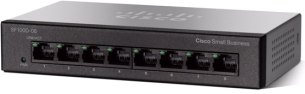 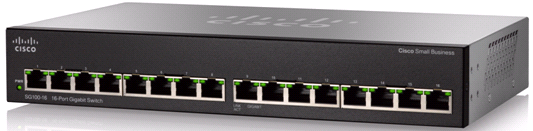 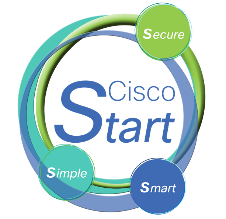 SG110Dシリーズ スイッチ
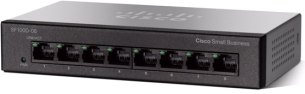 設定不要
LANケーブルを接続すればすぐに利用可能
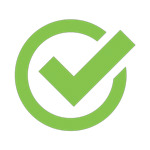 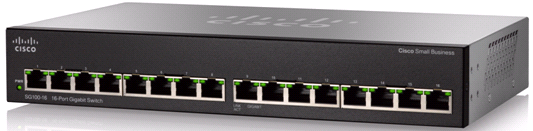 ループ検知機能
誤接続によるブロードキャスト ストリームを防止
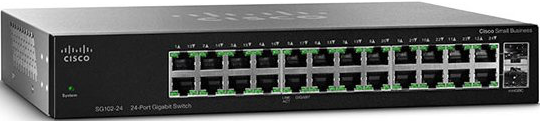 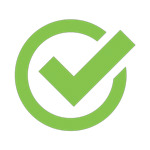 多様なポートモデル
8/16/24ポートモデル
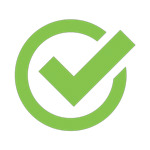 [Speaker Notes: スマート]
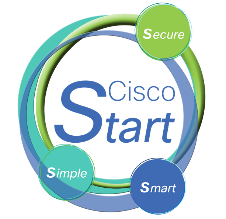 SG300シリーズ スイッチ
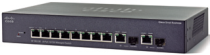 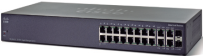 高性能
L3スタティック ルーティングACL等のセキュリティ機能
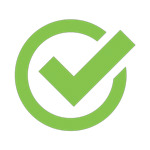 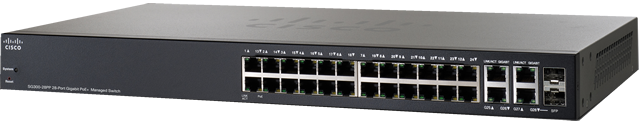 PoE/PoE+に対応
最新規格の無線アクセス ポイント設置が容易に
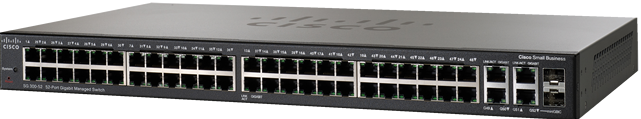 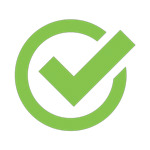 多様なポートモデル
8/16/24/52ポート モデル
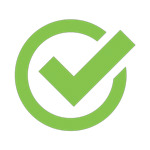 スマート インストール対応
[Speaker Notes: スマート]
SG300シリーズ スイッチ製品概要
PoE+スイッチ製品仕様



PoE+機能比較：SG300-10PP-JP vs. SG300-10MPP-JP
SG300-10PP-JP
SG300-10MPP-JP
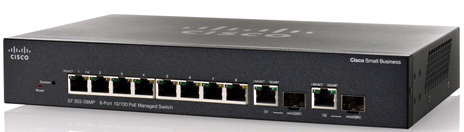 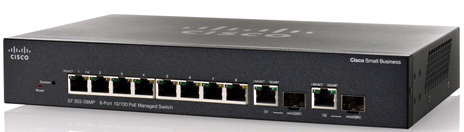 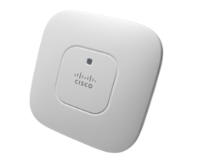 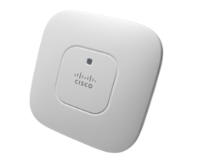 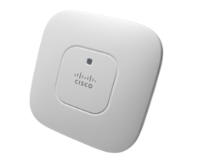 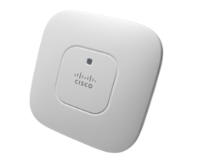 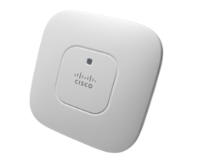 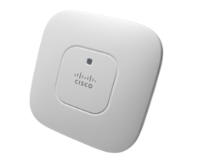 802.11ac Wave2対応APを接続する場合：
AP（30W）×2台まで接続可能
802.11ac Wave2対応APを接続する場合：
AP（30W）×4台まで接続可能
Cisco Start シリーズ　新製品紹介
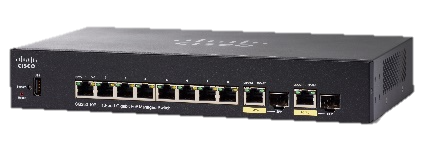 10 ポート モデル
SG350-10-K9-JP
SG350-10MP-K9-JP
SG350-10P-K9-JP
（写真は SG350-10P）
小規模向け Cisco SG350 シリーズ
Cisco Start エントリー モデル スイッチ
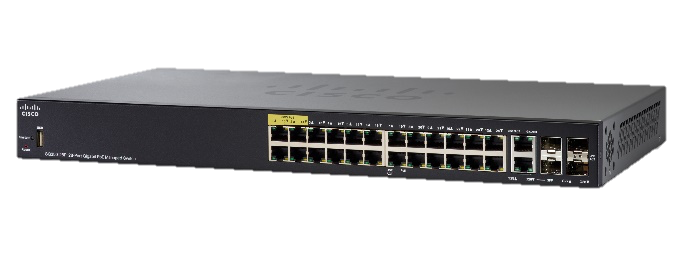 簡単導入、低価格なマネージド スイッチの新モデル
28 ポート モデル
SG350-28-K9-JP
SG350-28P-K9-JP
（写真は SG350-28P）
SG300の後継機
主な機能、特長
■主な仕様
●低価格でご導入可能なエントリーモデル
●USBポート実装
●スモール ビジネスサポートセンター(SBSC)による安心サポート
●日本語GUIによる管理画面で簡単設定
●ギガビット イーサネットに対応
●PoE パス スルー対応（802.3at/af PSE）
●802.1X 認証や MAC ベースのアドレス フィルタリングに対応
●ファン レスの静音設計
※電源部分を除く
SG350 （PoE PD対応）： PoE から給電
カスタマー ベネフィット
ケーブルコスト削減
PoEをAC電源のバックアップとしても利用可
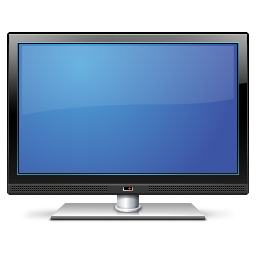 会議室/教室/
ホテルの客室
ワイヤリング クローゼット
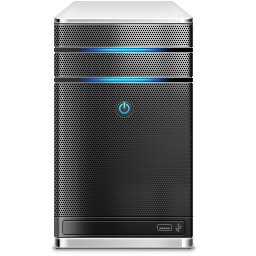 350シリーズ
350シリーズ
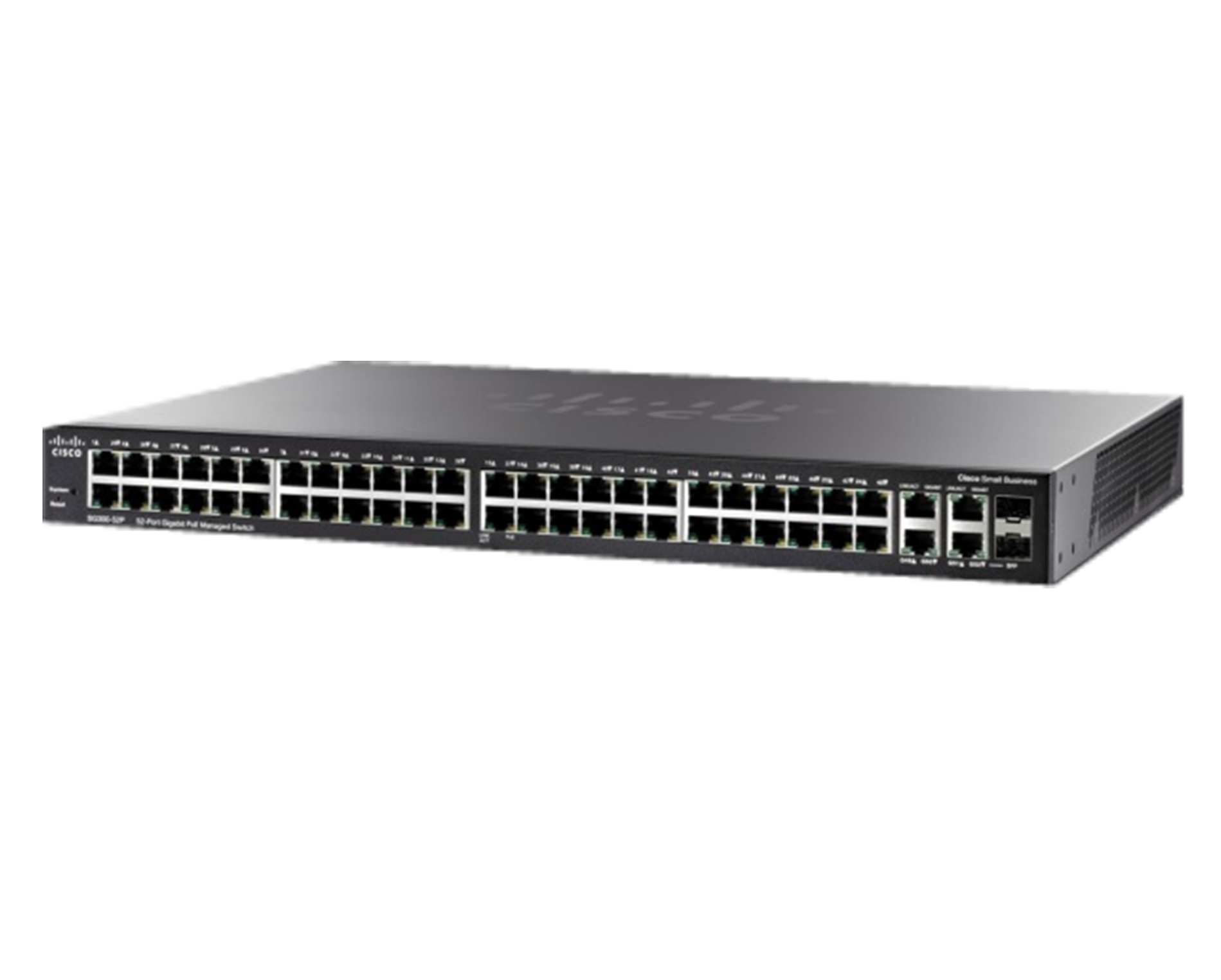 802.3at/af
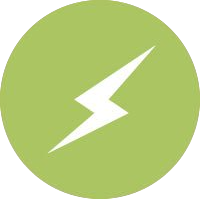 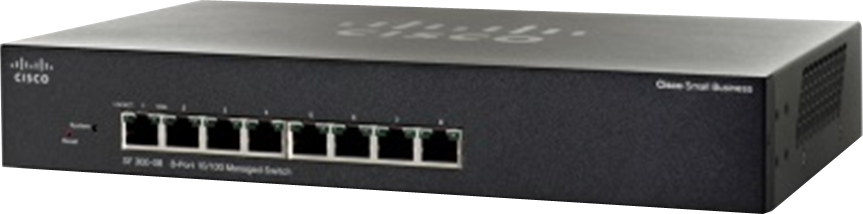 8/10 port Switch
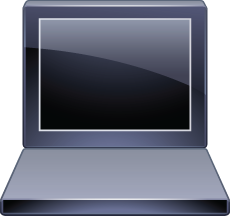 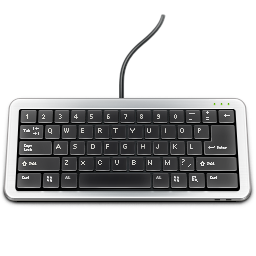 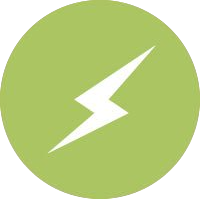 350シリーズ PoE
60W PoE/port
(1 or 2 ports)
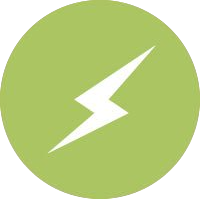 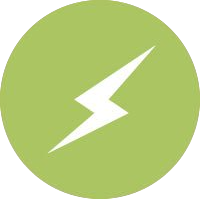 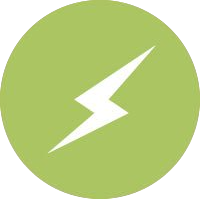 802.3at/af/60W
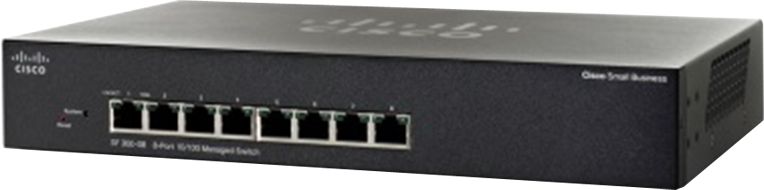 8/10 port Switch
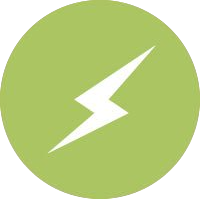 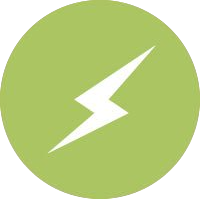 802.3at/af/60W
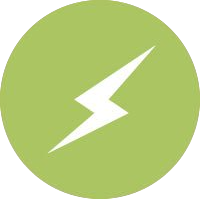 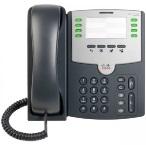 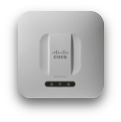 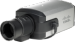 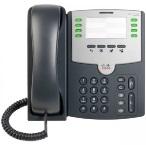 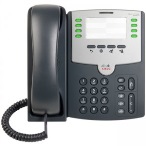 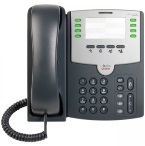 [Speaker Notes: Benefits are obvious

Lower cabling cost
Fast and flexible deployment
PoE can also be used as a backup to AC power source]
SGシリーズ スイッチ　GUI設定ご紹介
FindIT Network Management
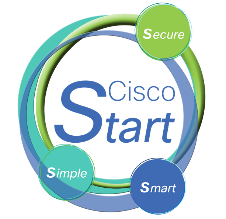 FindIT Network Management
かんたん設定
※デバイス自動検出・自動トポロジ生成
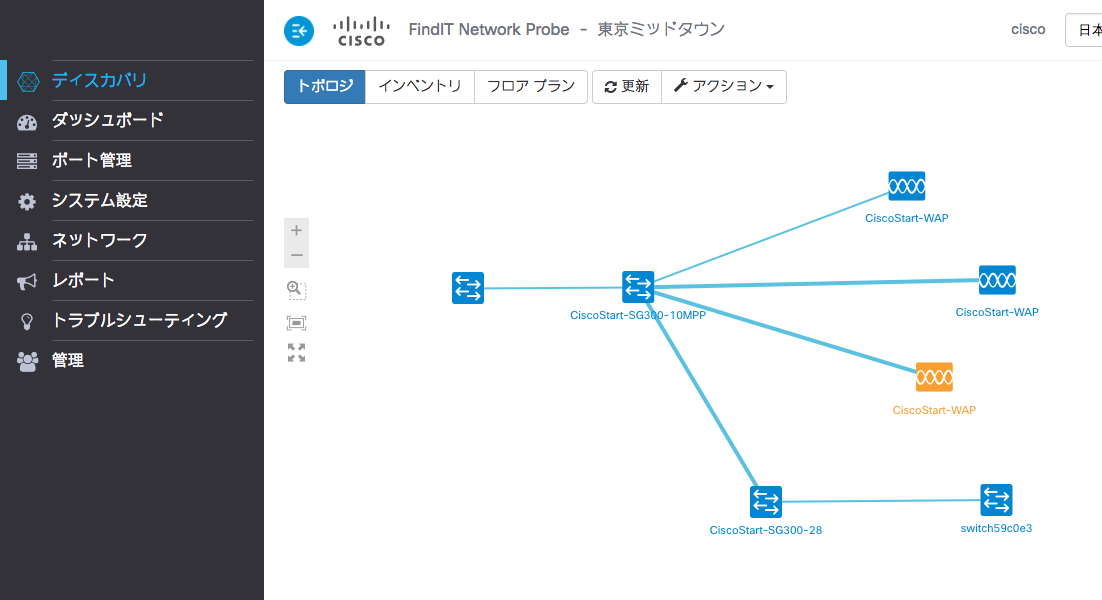 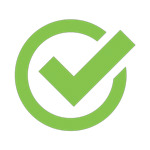 自動インベントリ管理
※OSバージョン、シリアル番号、MACアドレス等
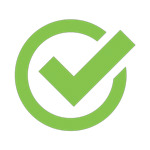 サブスクリプション
※10デバイスまで無償利用（価格未定）
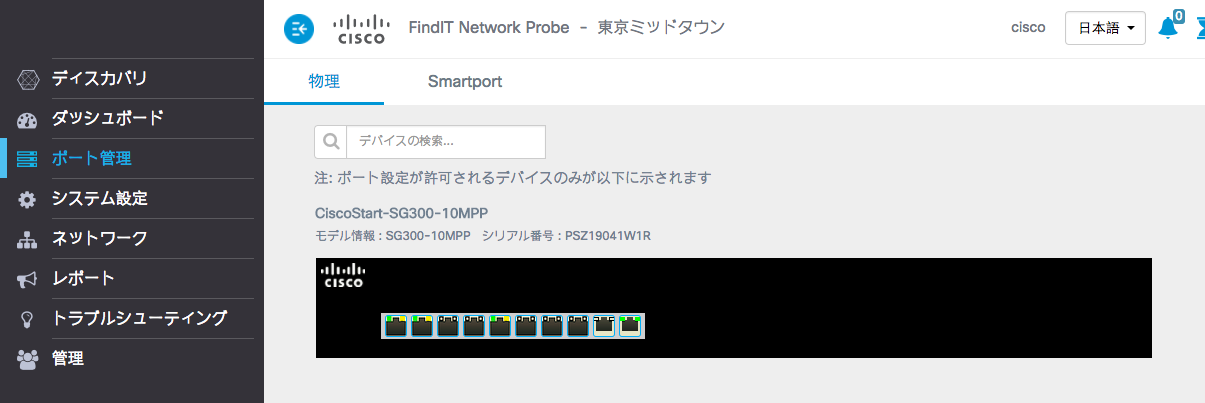 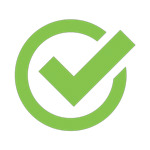 FindIT Network Management コンポーネント
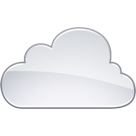 FindIT Manager
FindIT Network Management
Cisco 100-500のデバイスを管理
2つのソフトウェア サーバで構成
FindIT Network Manager
複数サイト（複数Probe）の統合監視・管理
Probe無しでは、機能しない。
ローカル サーバやIssSプラットフォームで動作
FindIT Network Probe
ローカル サイトへの設置
VM/OVAによるソフトウェア提供、PCでも動作可能
Probe単体での動作可能
※Cisco.comサイト上よりダウンロード可能
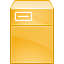 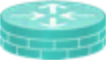 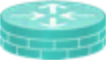 FindIT
Probe
FindIT
Probe
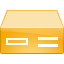 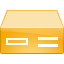 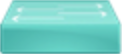 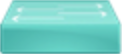 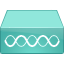 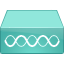 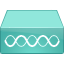 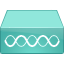 FindIT Network Management
GUI設定ご紹介